ESSnuSB+ Pion Transfer Line
Max Topp-Mugglestone
max.emil.topp-mugglestone@cern.ch 
Ilias Efthymiopoulos
ilias.efthymiopoulos@cern.ch
22/09/2024
Max Topp-Mugglestone
1
Contents
Introduction
Pion momentum selection
Transfer line design objectives
Transfer line geometry optimisation
Transfer line tracking in Xsuite
Conclusions
Further study
22/09/2024
Max Topp-Mugglestone
2
Pion transfer in ESSnuSB+
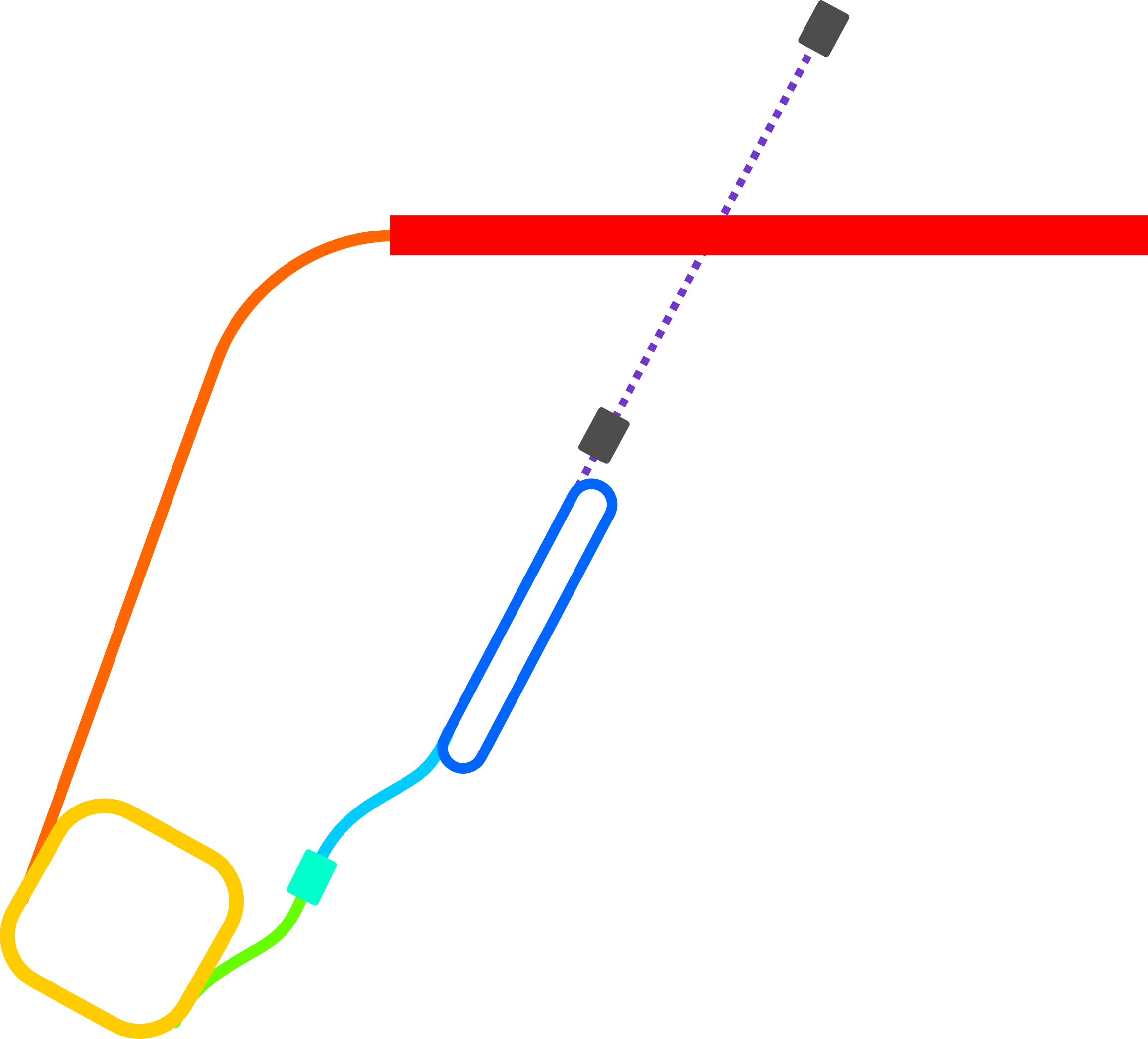 Protons from ESS Linac arrive after compression in the accumulator ring, at target station where they collide with a target to make a shower of secondaries.

Secondaries (including pions) are focused forwards using a magnetic horn.
Pion transfer line transports pions of desired momentum to decay ring

Pions circulating in decay ring decay to muons to produce neutrino beam
Beam parameters
22/09/2024
Max Topp-Mugglestone
3
Pion momentum selection
400 MeV muon energy identified as optimum (see next presentation)
What pion momenta should we select from the horn to optimize the muon yield at this energy?
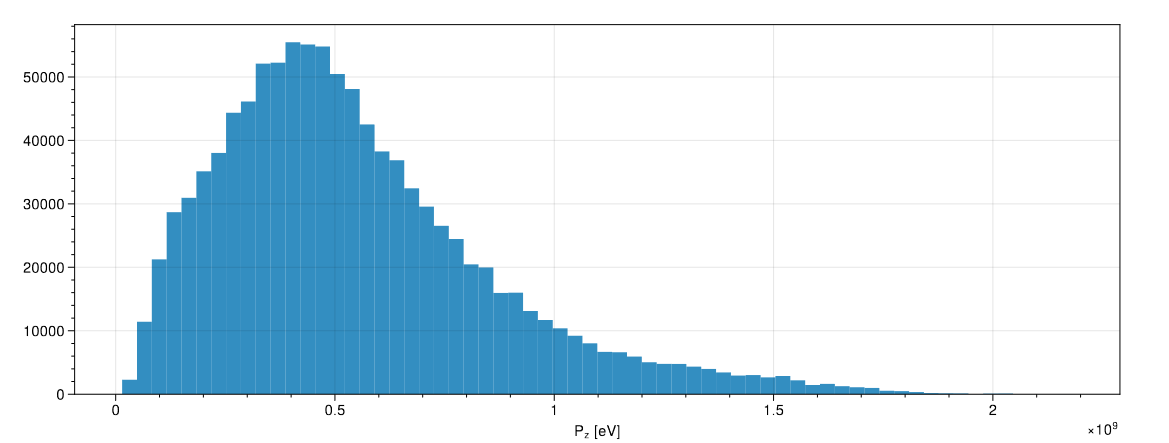 Pions produced from ESSnuSB horn
22/09/2024
Max Topp-Mugglestone
4
Muon production
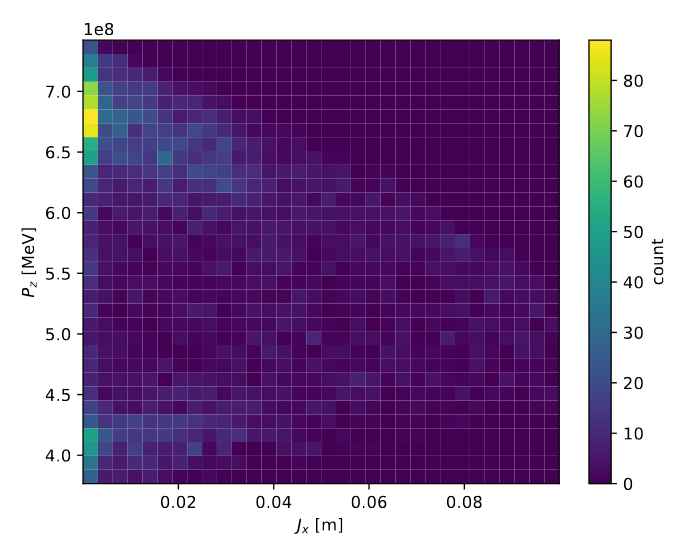 10^4 pions in 700 MeV pencil beam
Uniform momentum distribution of +-10%
Simulate production straight of LEnuSTORM ring and count muons at the end

Low-amplitude muons are found at 670 MeV and around 420 MeV
22/09/2024
Max Topp-Mugglestone
5
Pion momentum selection
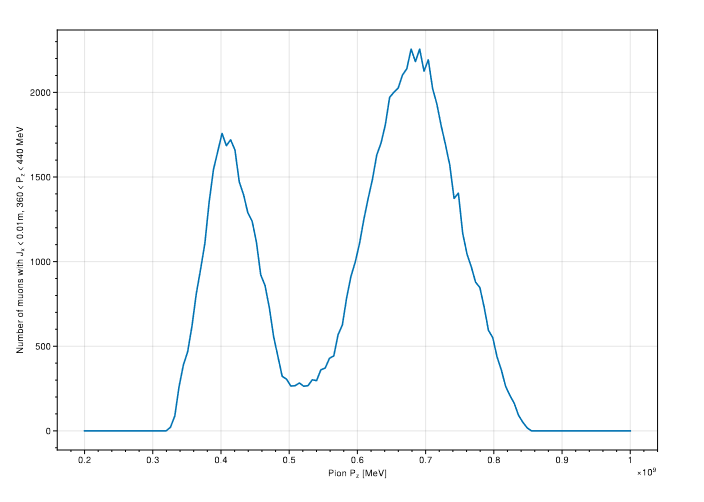 Use FLUKA simulation of target+horn assembly
Select a given target momentum of pions and transport through a transfer line of perfect transverse acceptance and 10% momentum acceptance
Inject surviving pions into production straight, count muons at the end
Low-amplitude muons at 400 MeV ±10%
Pion momentum [MeV]
Optimum pion momentum: ~690 MeV
22/09/2024
Max Topp-Mugglestone
6
Pion transfer line design criteria
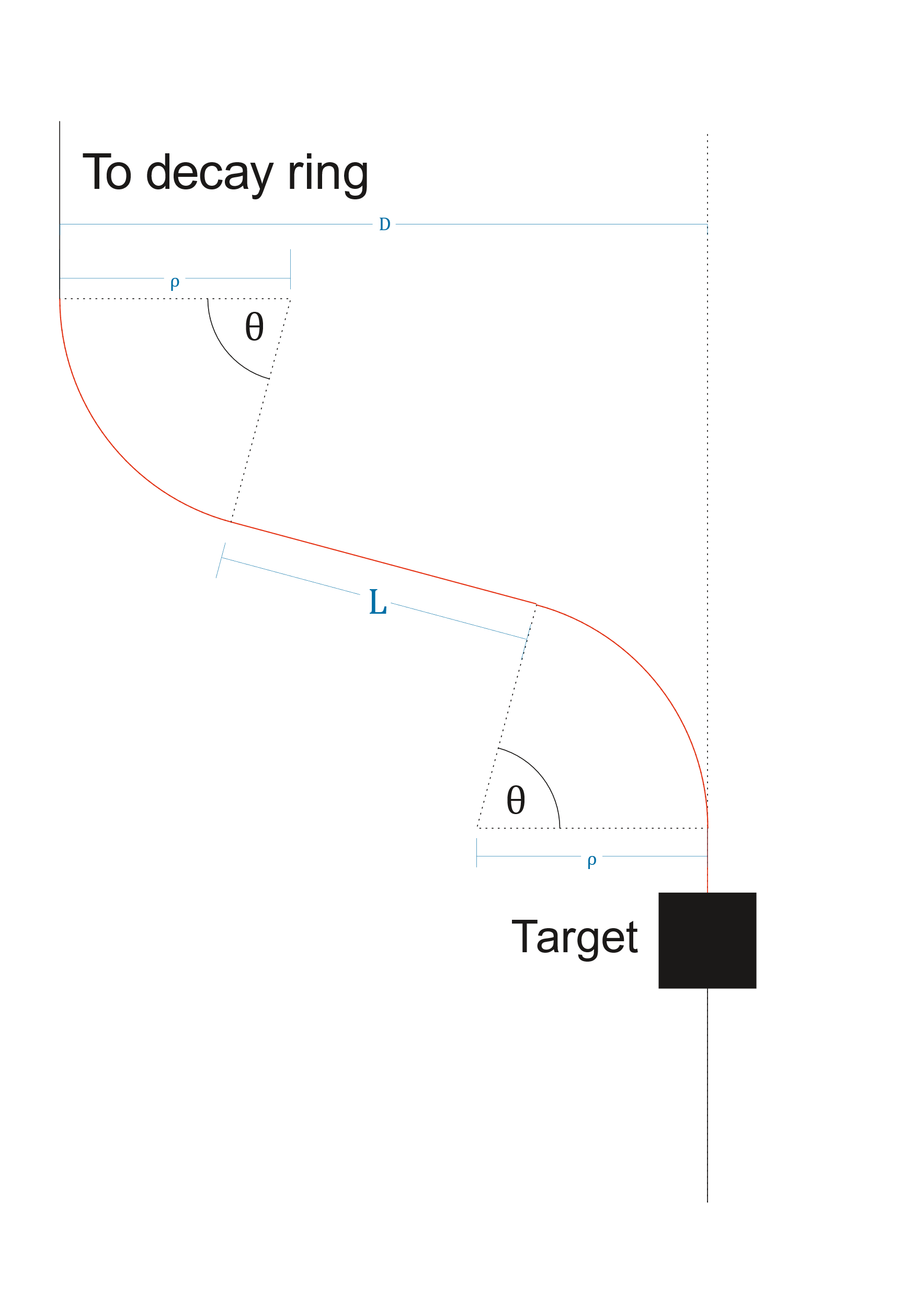 Transport pions from target station to decay ring
Species and momentum selection 
Large transverse acceptance
Appropriate momentum acceptance
Target station is MW-class environment
Lateral separation must be created from target station to decay ring
Shielding, radiation protection
Pions decay in flight
Transfer line must be as short as possible
Note: 700 MeV pions have a mean decay length of ~42m – the LEnuSTORM production straight is already some 75 m (tbc)! 
For given bending radius ρ, lateral separation D, shortest possible line geometry can be computed analytically for a specified bending angle θ
22/09/2024
Max Topp-Mugglestone
7
Pion transfer line design
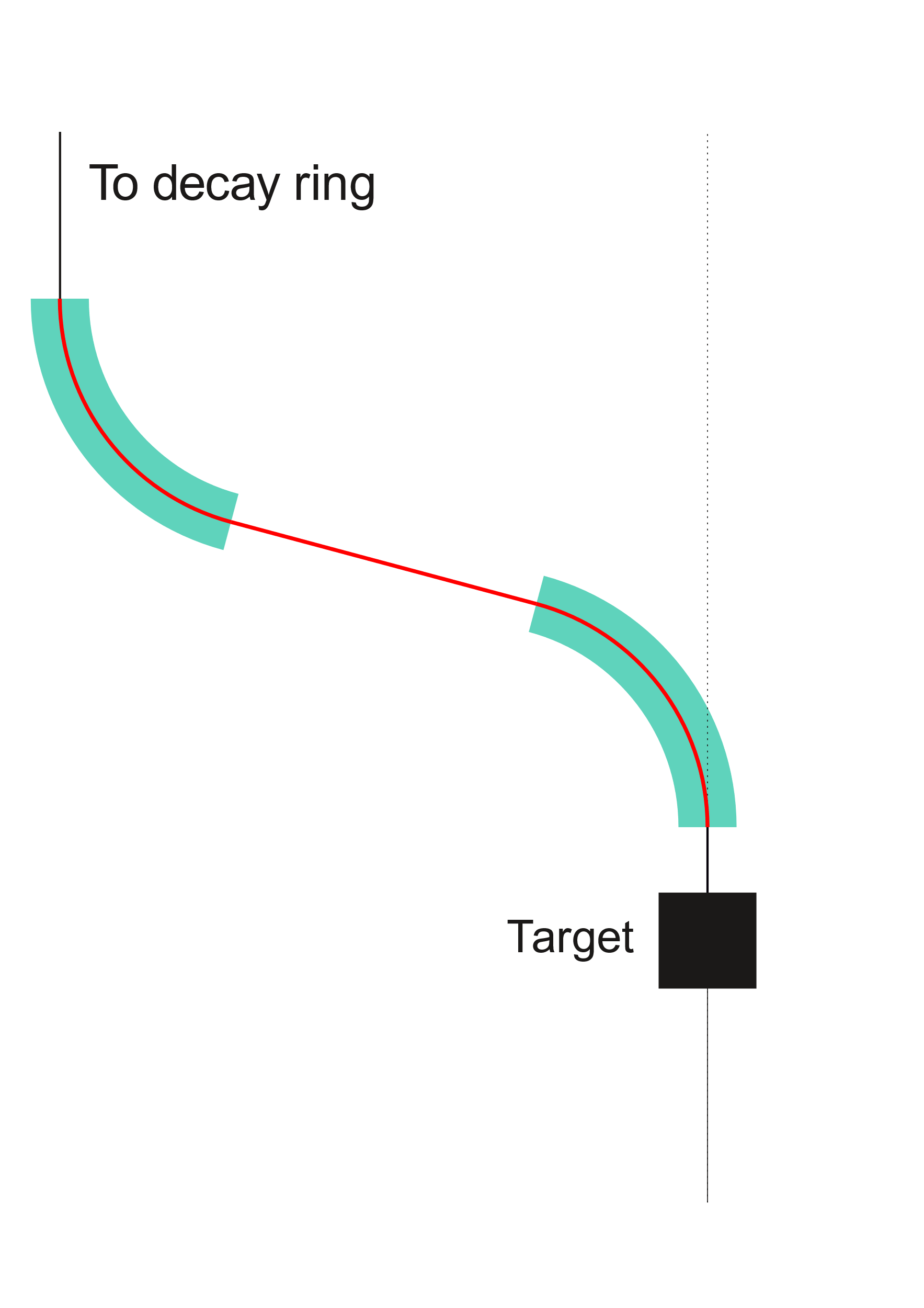 Desired bending achieved with dipoles
22/09/2024
Max Topp-Mugglestone
8
Pion transfer line design
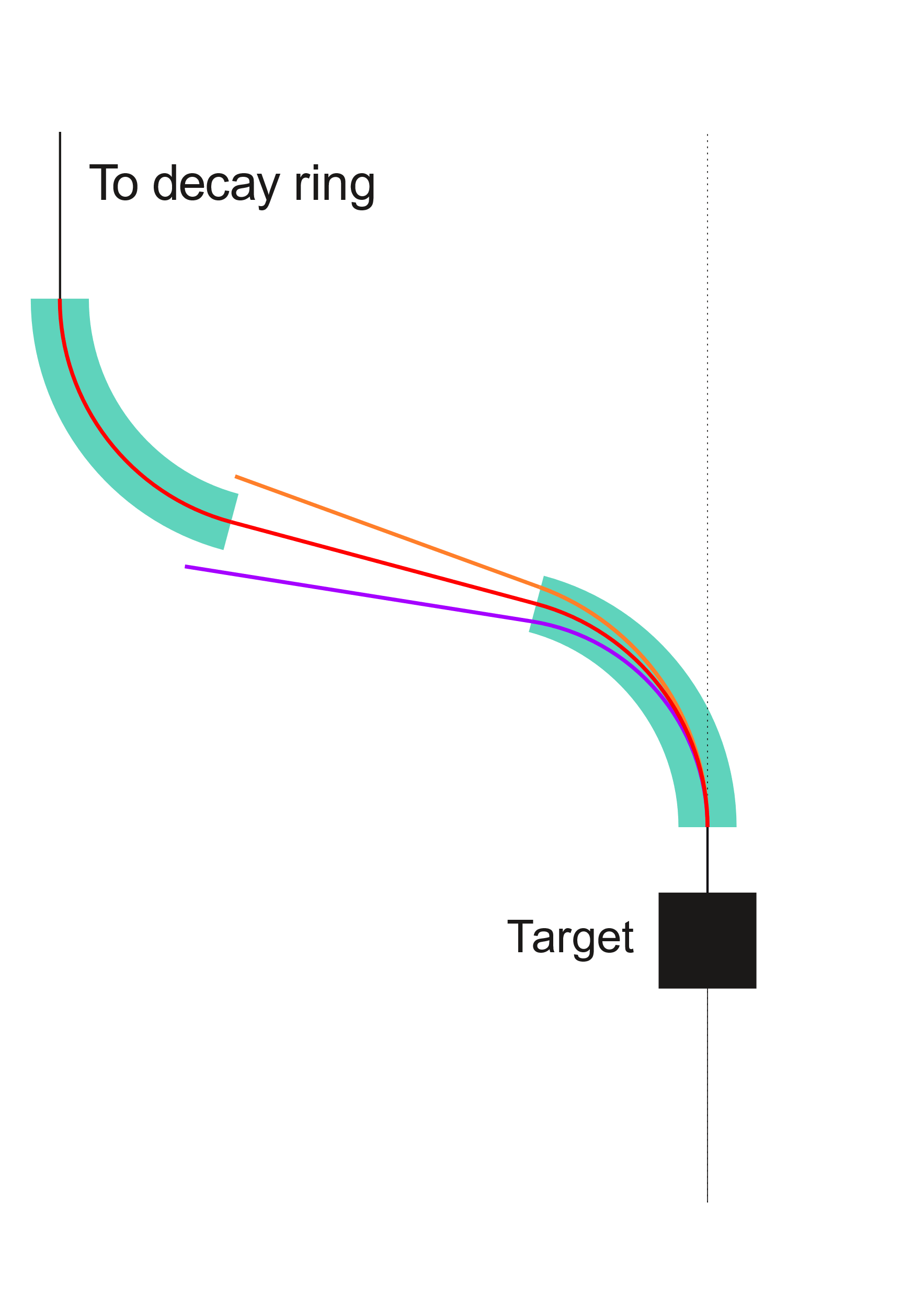 Desired bending achieved with dipoles
However, momentum spread causes dispersion
The higher the bending angle, the more dispersion

We require that dispersion at the end of the transfer line is zero (all pion momenta injected into the decay ring on-axis)
22/09/2024
Max Topp-Mugglestone
9
Pion transfer line design – dispersion
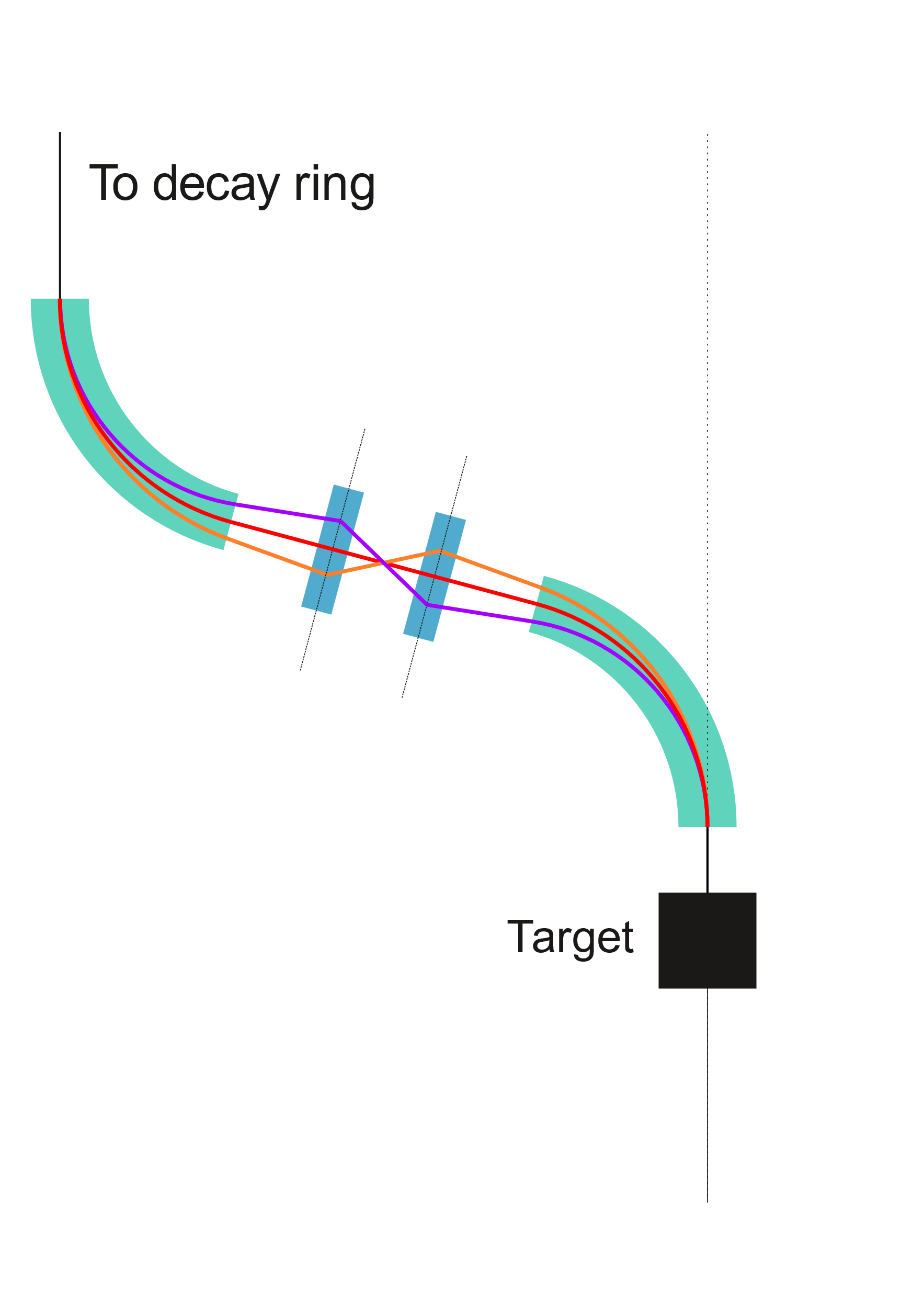 Desired bending achieved with dipoles
 Horizontally-focusing quadrupoles correct dispersion
Momentum acceptance of line is determined by
Quadrupole aperture
Dipole bending angle
However, horizontally-focusing quads defocus in the vertical plane
22/09/2024
Max Topp-Mugglestone
10
Pion transfer line design – vertical focusing
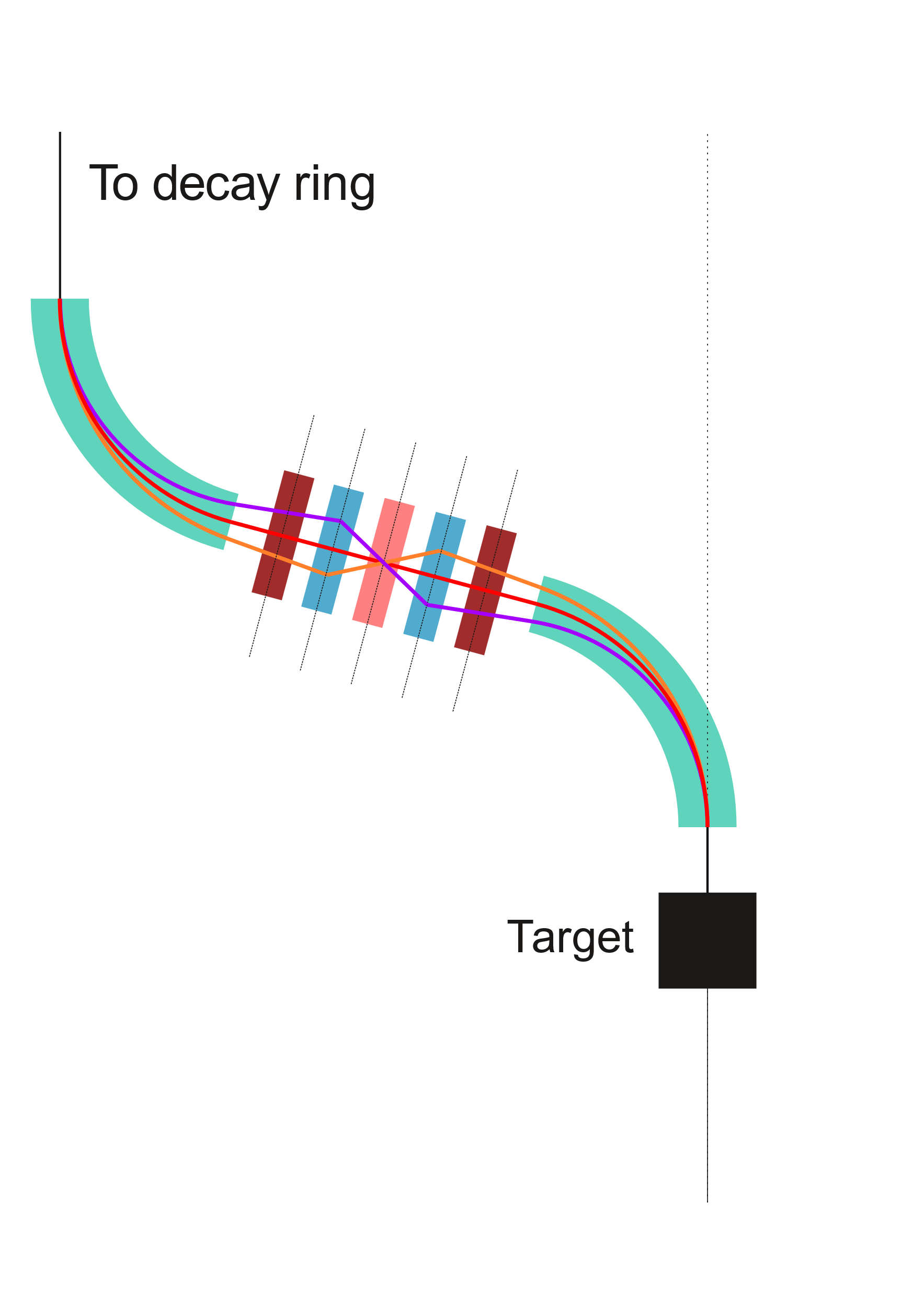 Desired bending achieved with dipoles
 Horizontally-focusing quadrupoles correct dispersion
 Vertically-focusing quadrupoles constrain particles in vertical plane
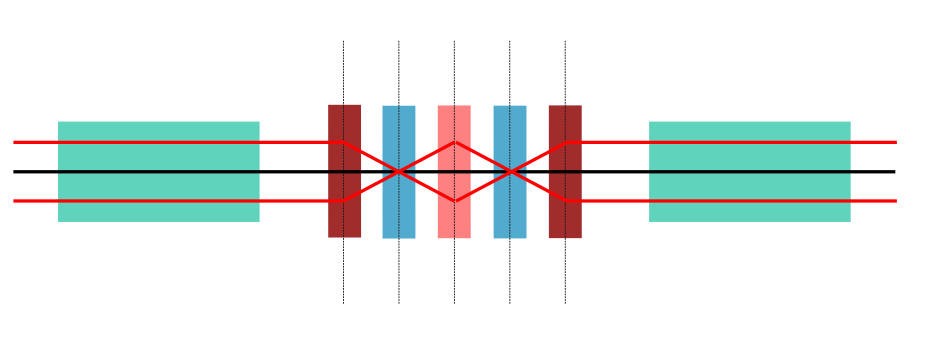 (Projected onto
vertical plane)
22/09/2024
Max Topp-Mugglestone
11
Pion transfer line design – optimisation
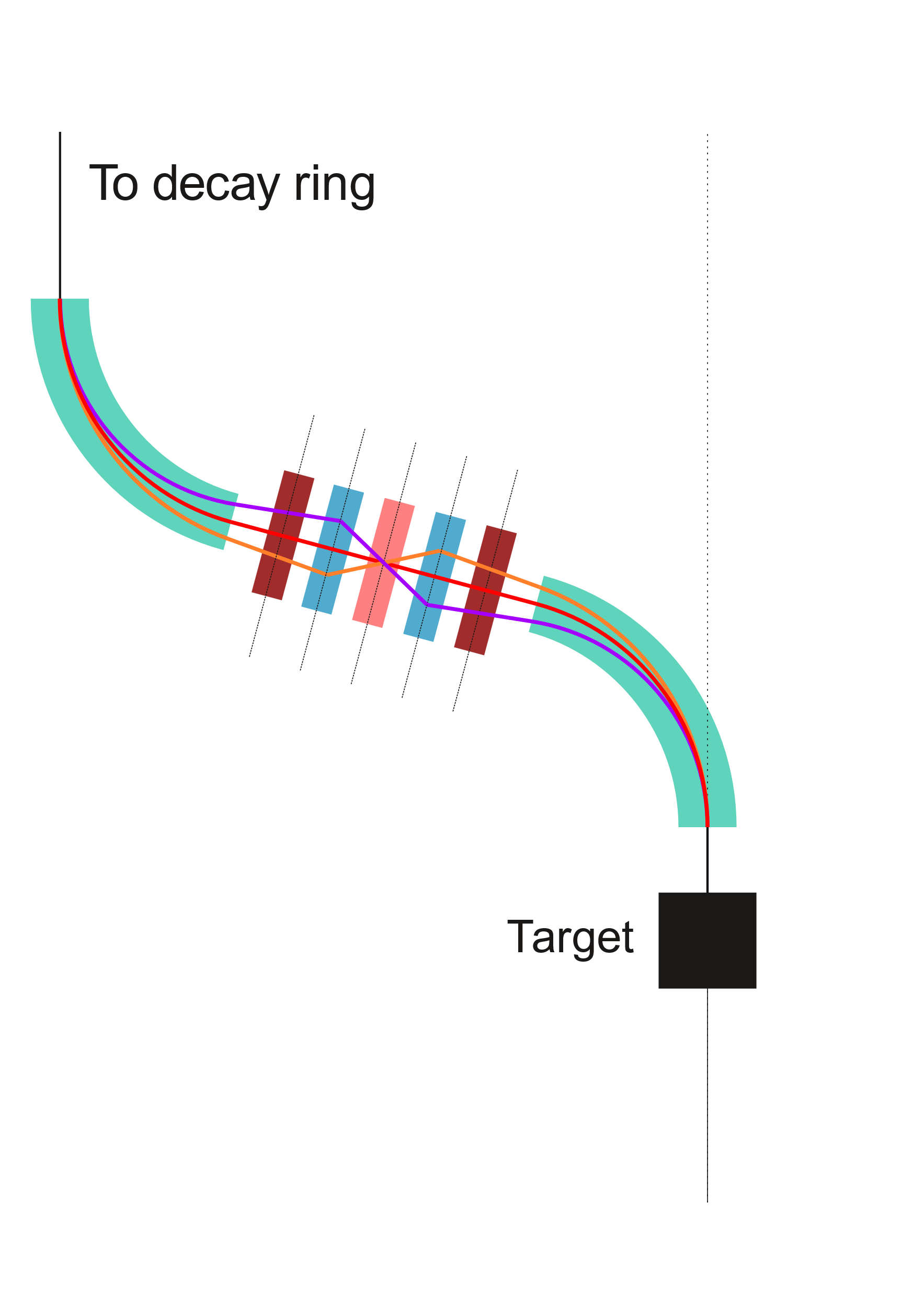 22/09/2024
Max Topp-Mugglestone
12
Pion transfer line design – Choice of theta
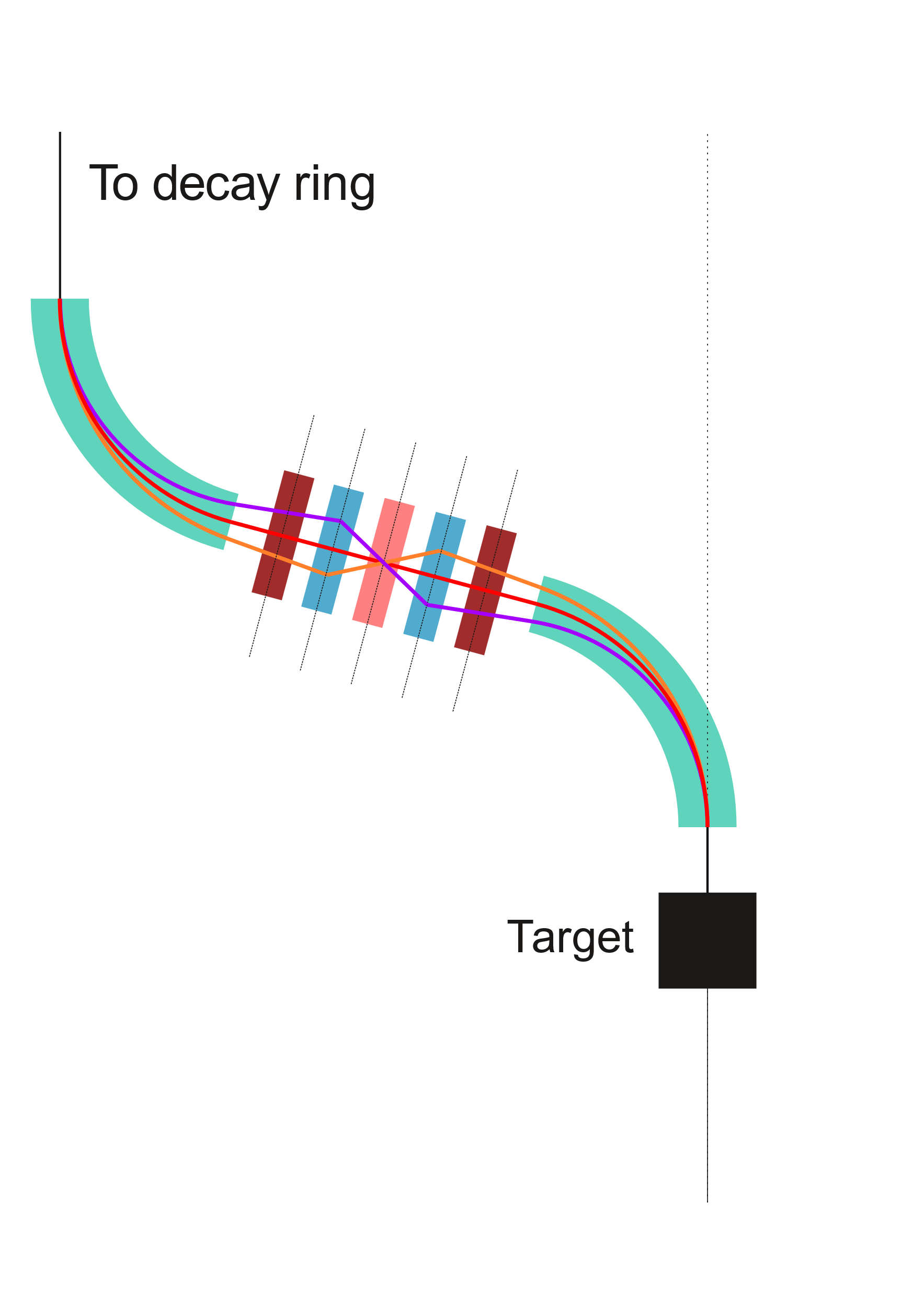 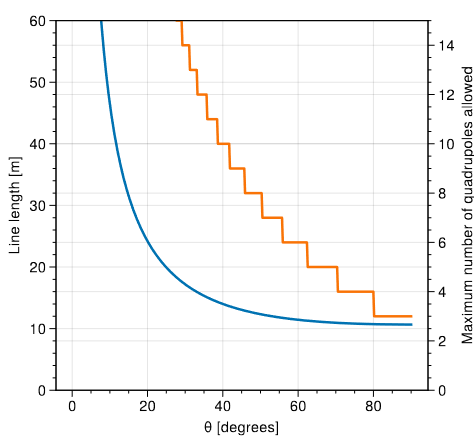 Theta determines line length
Fraction of decaying pions
Available space for magnets

(Assuming 0.8m magnets with 0.2m empty space required either side)
22/09/2024
Max Topp-Mugglestone
13
Pion transfer line design – Choice of theta
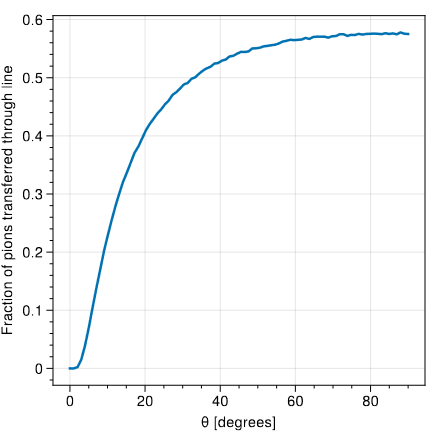 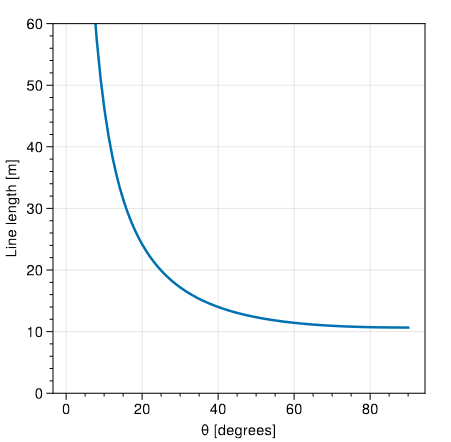 *(assuming perfect transverse and momentum acceptance – pions are only lost to decays)
22/09/2024
Max Topp-Mugglestone
14
Pion transfer line design – Choice of theta
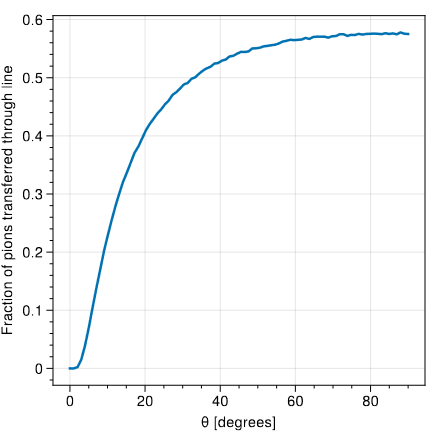 This shows that maximising theta is critical to ensuring maximum pion transmission

Diminishing returns above ~40 degrees

What is the effect on momentum acceptance?
22/09/2024
Max Topp-Mugglestone
15
Pion transfer line design – Choice of theta
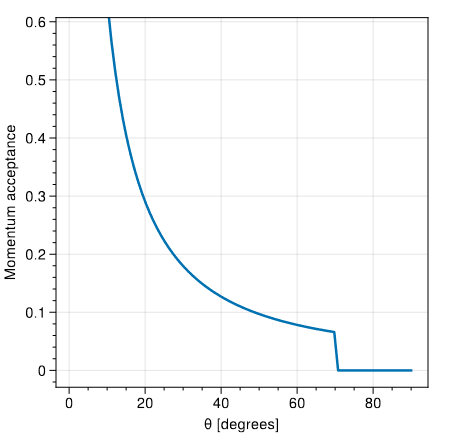 Momentum acceptance increases rapidly as theta decreases

However, we are only interested in pions that produce low-amplitude muons at the right momenta
Momentum acceptance larger than ~10% is likely to yield diminishing returns
22/09/2024
Max Topp-Mugglestone
16
Pion transfer line design – Choice of theta
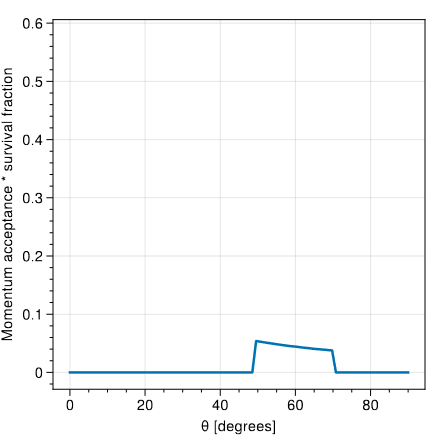 Assuming pions are roughly evenly distributed in momentum around chosen momentum, multiplying the momentum acceptance by the transmittance gives an estimate of the optimum geometry for pion yield at the end of the line.
22/09/2024
Max Topp-Mugglestone
17
Pion transfer line design
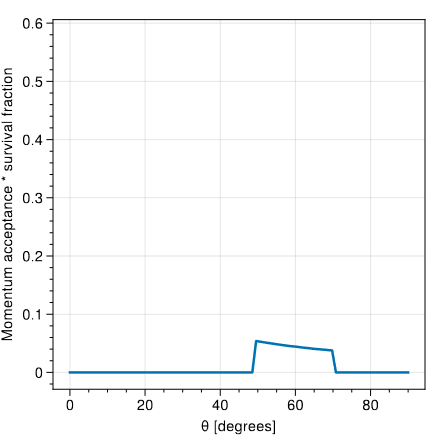 22/09/2024
Max Topp-Mugglestone
18
Pion transfer line design
Test simulation of example line
7 quads
50 degree bending angle
Dispersion created in initial dipole is cancelled at end of line

Swapped horizontal/vertical quads compared to initial assumption
Better momentum acceptance, better horizontal acceptance, worse vertical acceptance
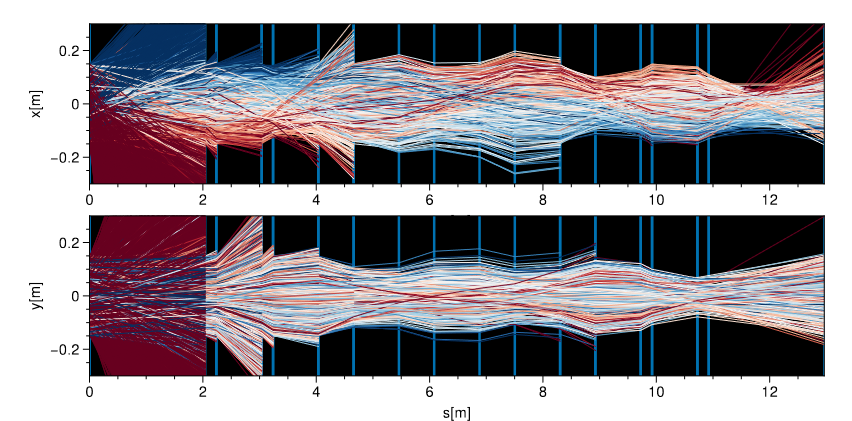 Q
Q
Q
DIPOLE
Q
DIPOLE
Q
Q
Q
22/09/2024
Max Topp-Mugglestone
19
Conclusion
Basic transfer line has been studied based on simple quadrupole/dipole line
Simplest-possible case from accelerator physics perspective
Dipole requirements may be the limiting factor for such a design
Baseline established: 1.4e-4 pions to production straight per proton on target ⇒ 3.2 1010 pions/pulse !!! 
Pion transport must be optimized as much as possible to ensure maximum number of muons
Final optimization must include injection and production straight – target parameter is number of muons at end of productions straight
22/09/2024
Max Topp-Mugglestone
20
Further steps
Study feasibility of dipole requirements
Zero-dispersion ideal on entry into production straight
Final geometry must be optimized INCLUDING the injection optics
Consider possible acceptance improvement with an optimized pion capture in particular for the vertical plane 
Optimizing the capture towards a focal point in the transfer line or adding upstream focusing elements
Investigate benefits from higher order multipoles in transfer line
Examine possibility of tweaking dipole geometry to take advantage of edge focusing in vertical plane
22/09/2024
Max Topp-Mugglestone
21